Приключенческая литература
Александр Дюма
«Три мушкетера» 1844 год.
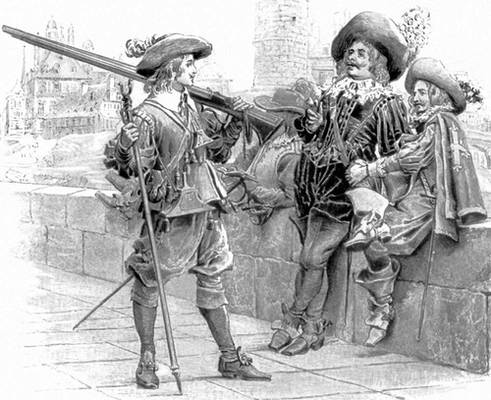 Жюль Верн
«Дети капитана Гранта» 1867 год
«20 000 лье под водой» 1870 год
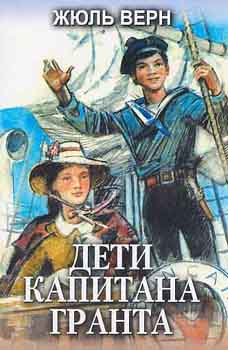 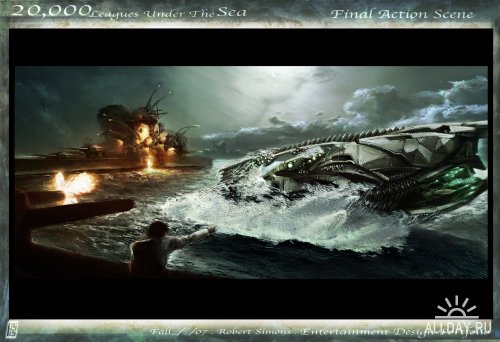 Эдгар ПО
«Золотой жук» 1843 год
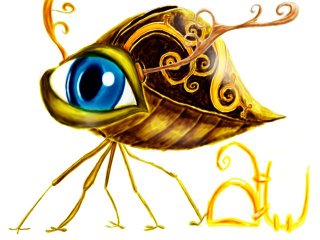 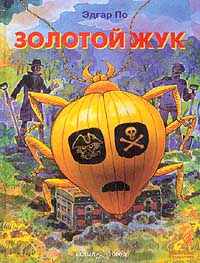 Роберт Стивенсон
«Остров сокровищ» 1883 год
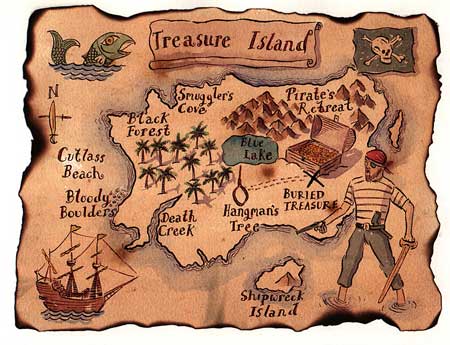 Анатолий Рыбаков
«Кортик» 1948 год
«Бронзовая птица» 1956 год
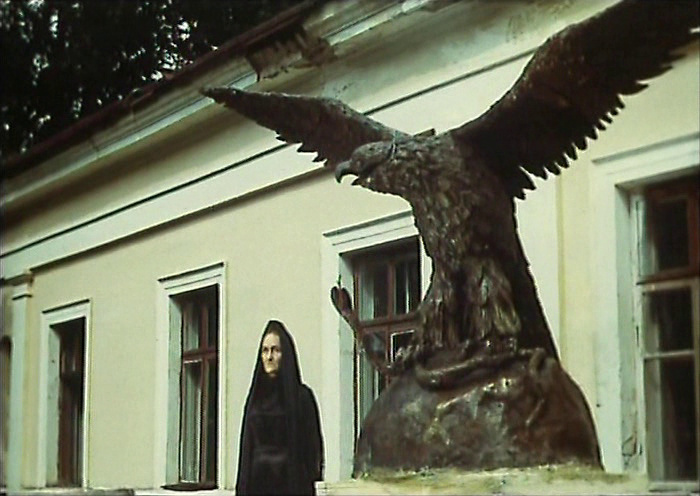 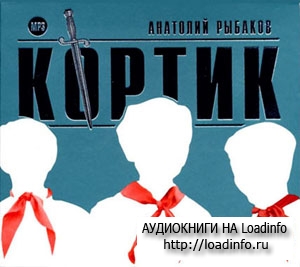 Приключенческая литература учит:

Дружить
Быть храбрыми
Не бояться трудностей
Находить выход из любой ситуации